Публичный отчёт по Ано совет отцов города севастополя
АВТОНОМНАЯ НЕКОММЕРЧЕСКАЯ ОРГАНИЗАЦИЯ "СОВЕТ ОТЦОВ СЕВАСТОПОЛЯ"Юридический адрес:299023, город Севастополь, Тарутинская улица, 38Руководитель: Директор Помогалов Николай Николаевичэл. почта: anosovotsv@mail.ru
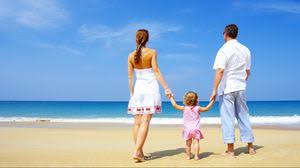 Задача организации - поднять авторитет отцов, укрепить традиционные семейные ценности и правильные ориентиры воспитания детей.
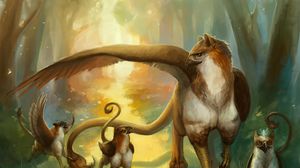 Мероприятияпроводимыес нашей поддержкой
С 1 июля 2024 года по 1 июля 2025 год
Можно нажать на плакаты и вы перейдёте на отчёт с мероприятий.
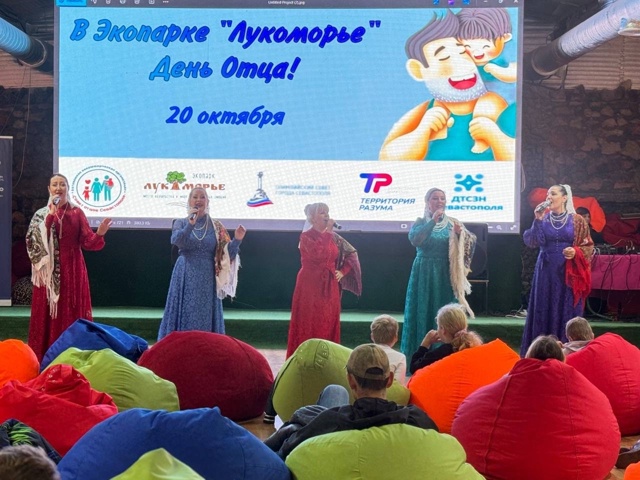 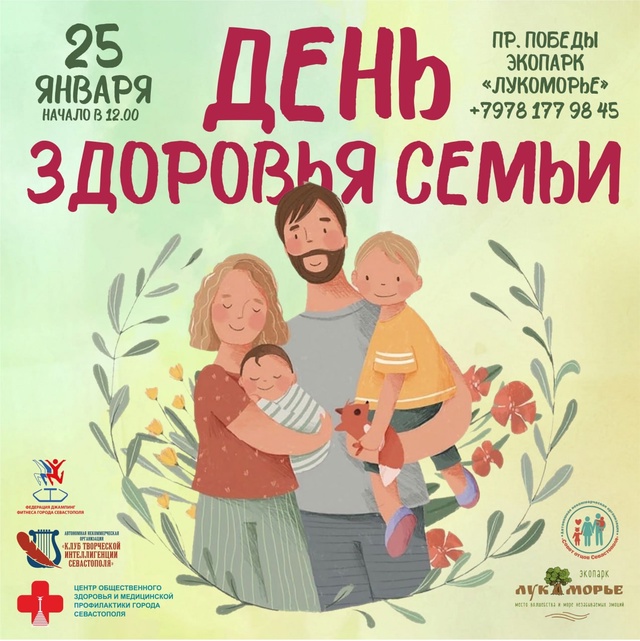 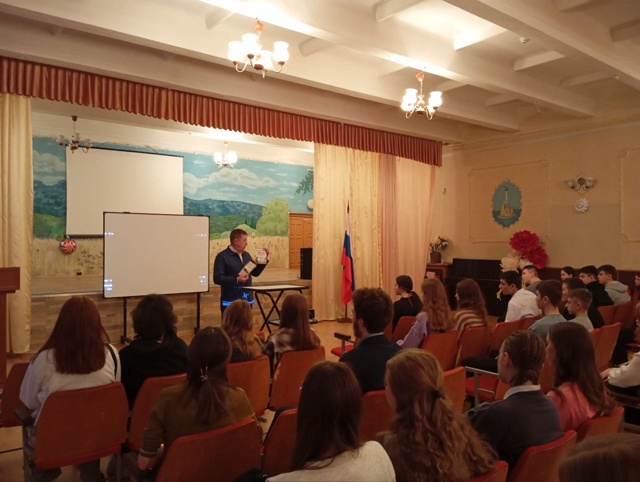 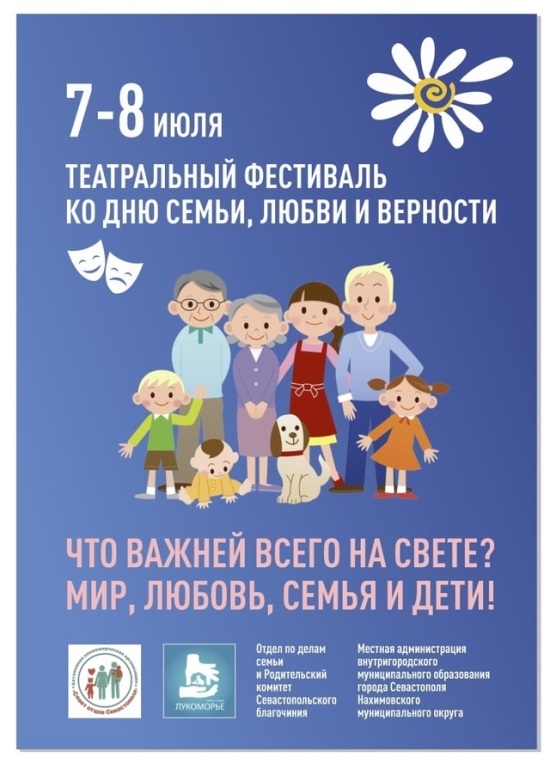 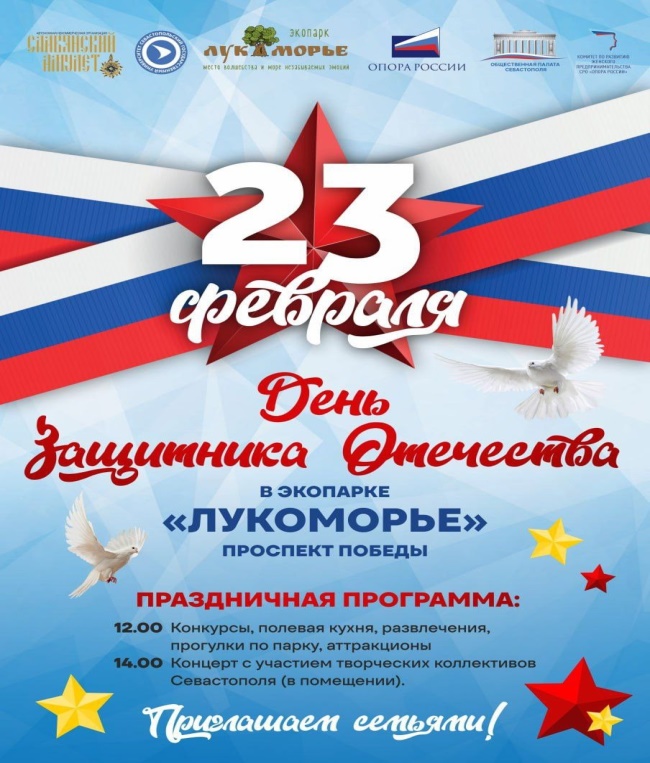 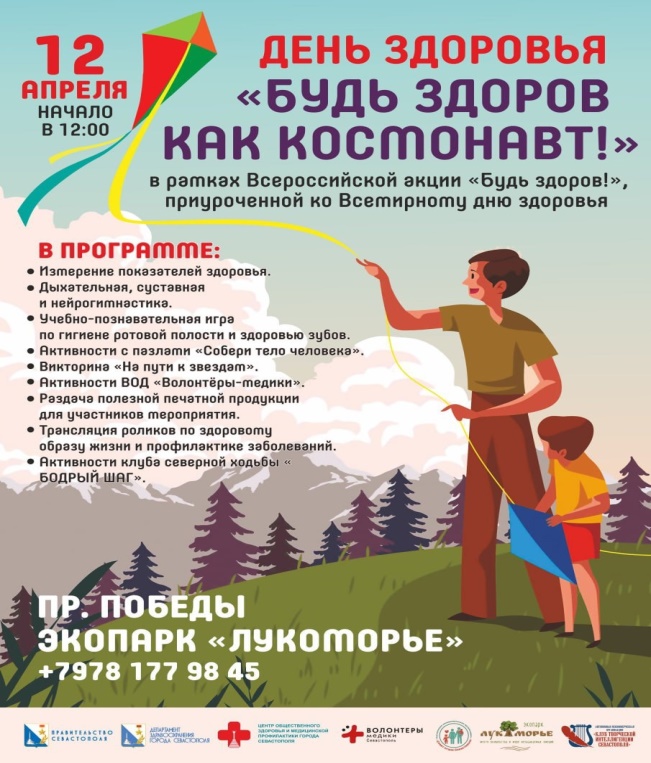 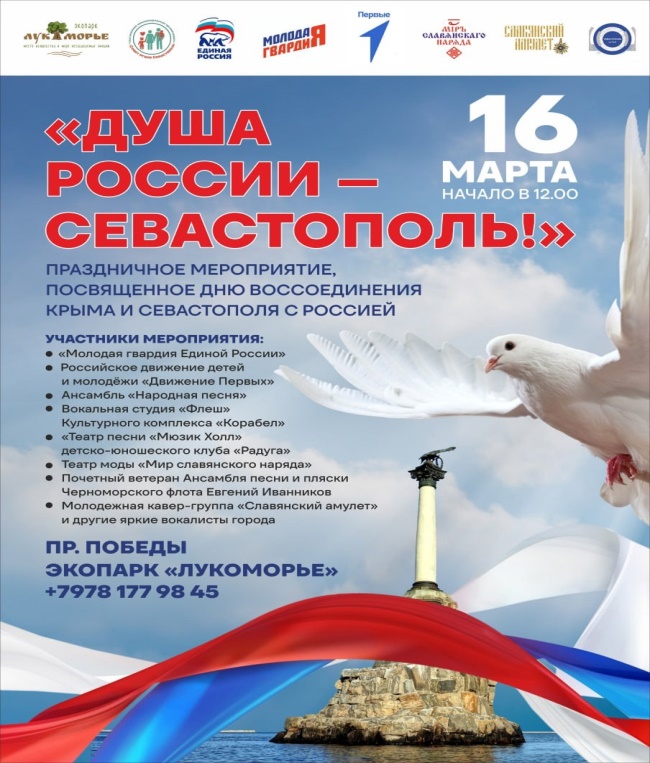 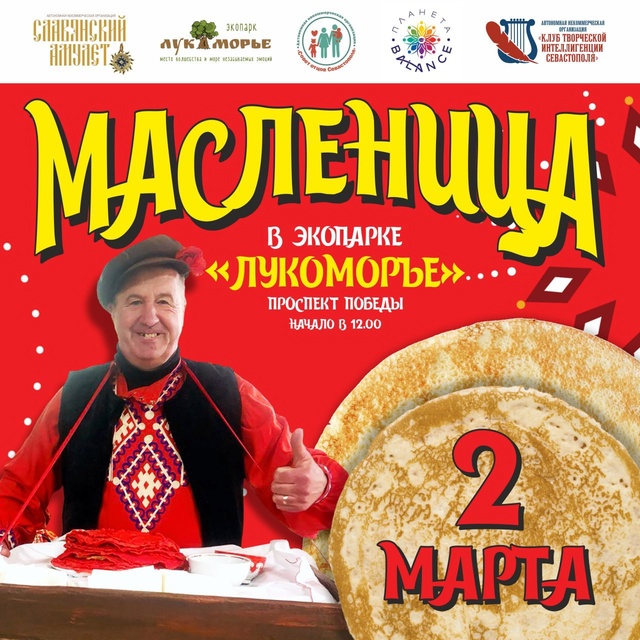